TOGAF 9 - Core DiagramsBusiness Services and Information DiagramPhase B – Business Architecture
Business Services and Information Diagram
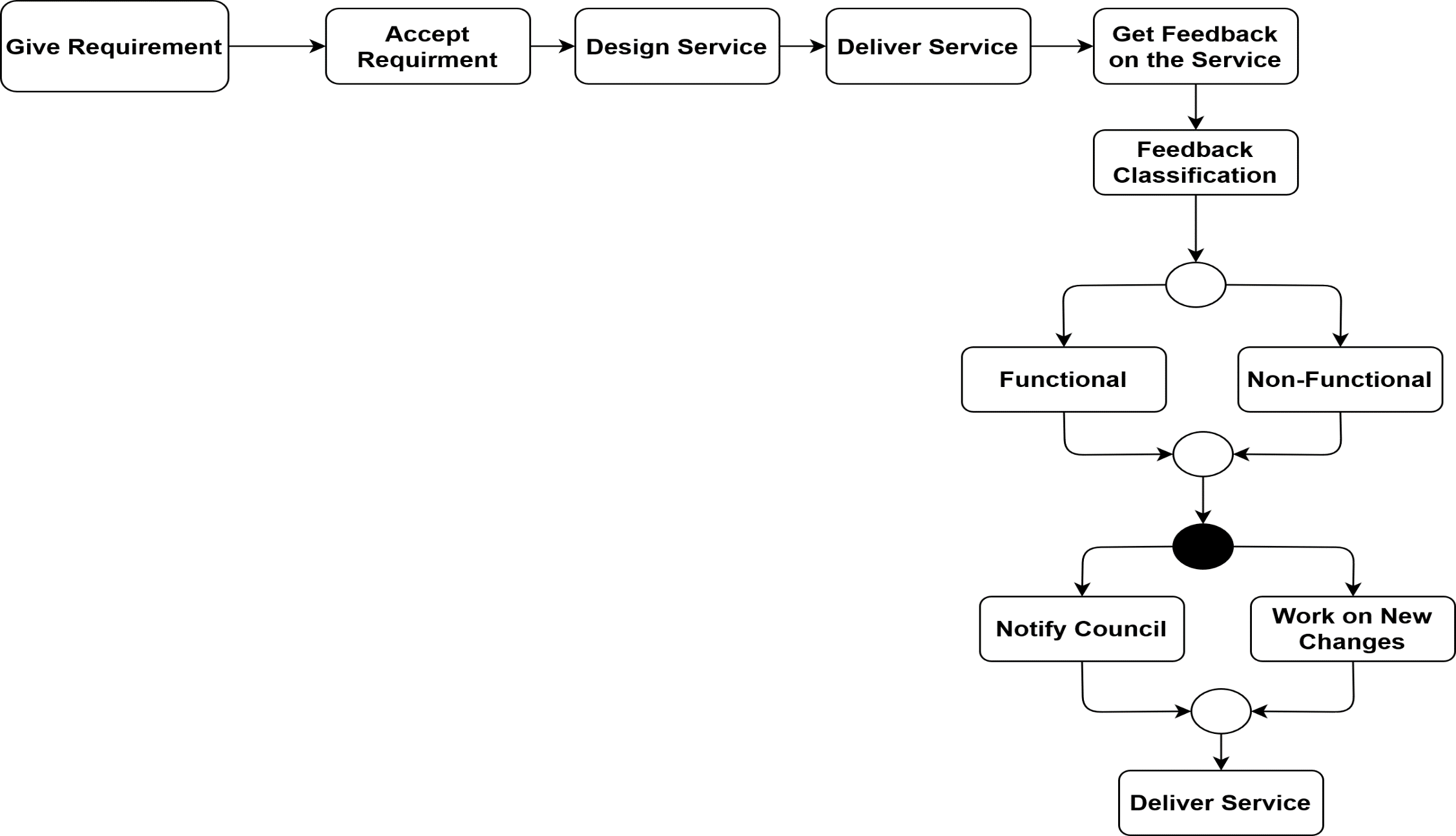 Service Design Process with citizens Engagement
Example: E-parking Services in Ireland